Формулы сокращенного умножения
Подготовила учитель математики
гимназии № 18 г.Краснодара
Подкопаева Елена Владимировна
Прочтите данные формулы
а) х2+(5у)2;    б) (х+5у)2;    в) х2 – (5у)2;    г) (х – 5у)2;    д) 2(5ух);    е)(х-5у)(х+5у).
Есть ли здесь тождественно равные выражения
в)
в)
х3у
х3у
Возведите в квадрат
а) 8х;
б) 0,6х2у3 ; в)
Решите уравнения
а) х2 – 49 = 0
б) 0,64m – m3 = 0;
в) 81х2 + 4 = 0.
(а + b)2 = а2 + 2аb + b2  квадрат суммы двух выражений
(а - b)2 = а2 - 2аb + b2 квадрат разности двух выражений
Квадрат суммы (разности) двух выражений равен квадрату первого выражения плюс (минус) удвоенное произведение первого и второго выражений и плюс квадрат второго выражения)
Геометрический способ
a
b
S₁
S₂
S₁ = a²
a
S₂ = S₃ =ab
S₄ = b²
S₃
S₄
b
S кв=S₁ + S₂ + S₂ + S₃ =
 = a² + 2ab + b²
Самостоятельная работа
ЗАДАЧА
Сторона b больше стороны a на 9 см. Найдите сторону a, если известно, что площадь заштрихованной фигуры 171 см.2
РЕШЕНИЕ:
Пусть: x см – сторона a;
Тогда:  (  x + 9 ) см. – сторона b;
     x2  см.2– площадь маленького квадрата,
     (x + 9)2 см.2  – пл. большого квадрата.
Так как известно, что площадь заштрихованной фигуры 171 см 2, составим уравнение:
     (x + 9)2 – x2 =171
     x2 + 18 x + 81 – x2 = 171
     18 x = 171-81
     18 x = 90
     x = 5
Ответ:  сторона a равна 7 см.
b
а
а
b
МОЛОДЦЫ
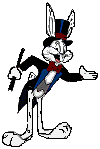 Использованная литература

Макарычев Ю.Н., Миндюк Н.Г. и др. Алгебра. 7 класс: учебник для общеобразовательных школ школ. – Москва: Мнемозина, 2008.
Юшкевич Ю.П. и др. История математики с древних времён до начала XIX столетия. – Москва: Наука, 1970. 
3. Организация и оценка здоровьесберегающей деятельности
общеобразовательных учреждений. Руководство для работников системы общего      образования. М. Московский городской фонд поддержки школьного книгоиздания, 2009.
Электронные образовательные ресурсы

Шалкина С. В. Здоровьесберегающие технологии на уроках математики.   
       http://festival.1september.ru/articles/311946/     
2.  «Единое окно доступа к образовательным ресурсам»  http://windows.edu/ru.
3.  «Единая коллекция цифровых образовательных ресурсов»  http://school-collektion.edu/ru. 
 4.  «Федеральный центр информационных образовательных ресурсов» -http://fcior.edu.ru
5.
Картинки для презентации взяты в открытых источниках сети Интернет (март, 2015 год).